Sue Hlaing WinEECT112-50C LAB NOTEBOOK
DIGITAL FUNDIMENTALS
PROFESSOR- MASHESHWAR SAH
EECT 112-50C
5/5/2016
1
TABEL OF CONTENTS
Lab 1 – AND/OR					
Lab 2 – AND, OR, INVERT (AOI)				
Lab 3 - NAND Alternative				
Lab 4 – Car Alarm					
Lab 5 – NAND SR Latch			
Lab 6 – Binary to 7-Segment Counter 		
Lab 7a – BASIC Stamp LED Flasher			
Lab 7b – BASIC Stamp Temp Sensor/Heater			
Lab 8 – BASIC Stamp LED Binary Counter
EECT 112-50C
5/5/2016
2
Lab -1: AND / OR Gates
Objective: Design, Simulate, and Build an AND/OR Gate circuit that will light 2 LEDs (one off of the AND Gate, the other off of the OR Gate). To show the functions of AND and OR gates.
Equipment used:74LS08P AND Gate, 74LS32P OR Gate, 4 Pin Dipswitch, 
Various Wires, and 2 10K Resistors.
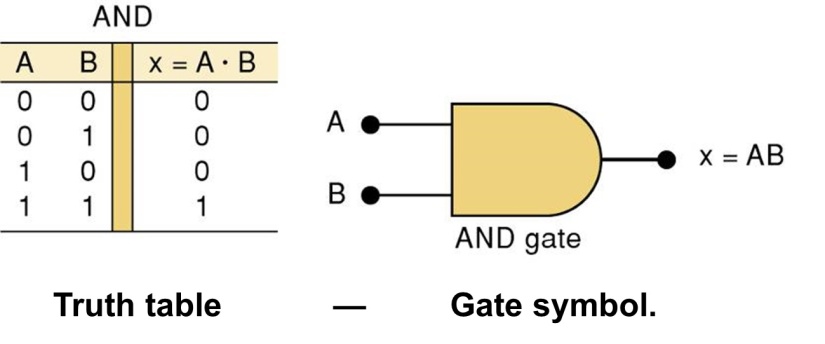 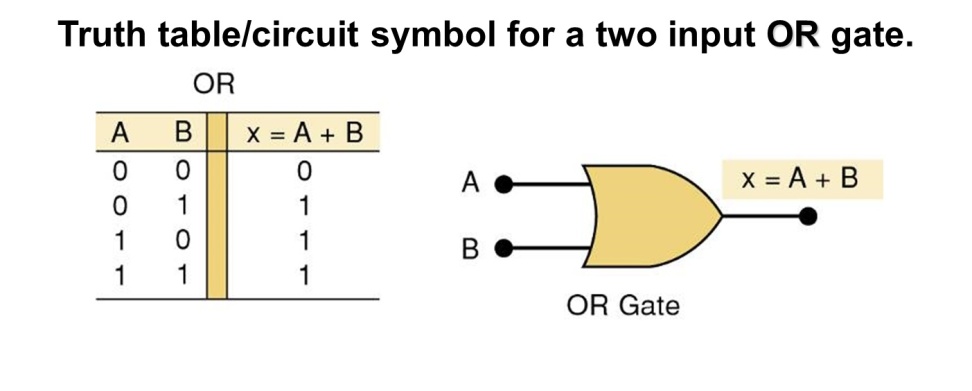 EECT 112-50C
5/5/2016
3
Lab 1And/Or Gates
Multisim
Schematics for the chips
Resistors
Or Gate
And Gate
Schematics:
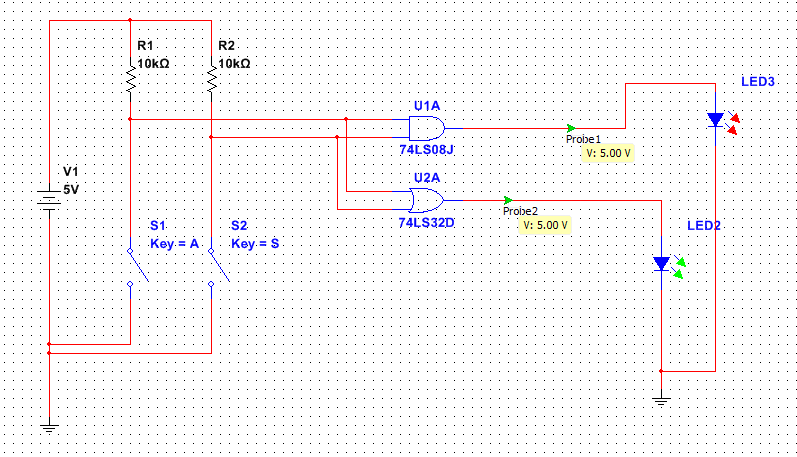 Individual gates
Power to the chip
Gate inputs
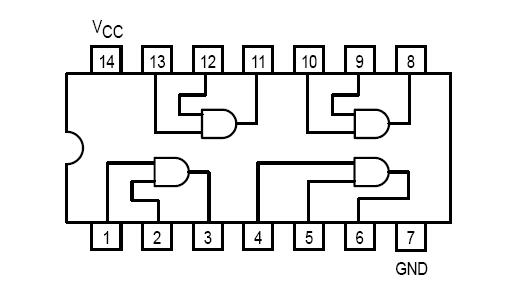 Gate output
Ground for the chip
LED Lights
Switches
EECT 112-50C
5/5/2016
4
Lab 1: AND, OR
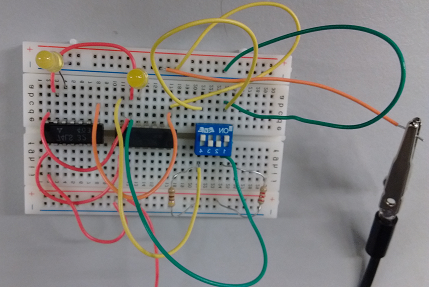 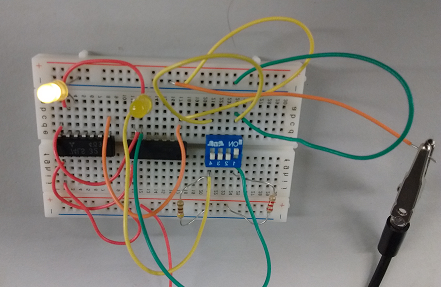 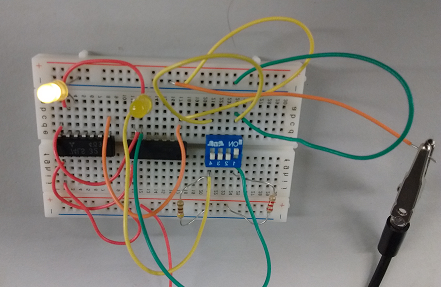 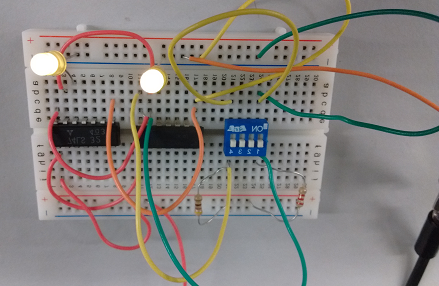 EECT 112-50C
5/5/2016
5
LAB 2 ( AOI)
Objective:
   	Revise a logic system that contains three separate chips (including 74LS04D 	Hex Inverter chip, 74LS32D OR Gate chip, and 74LS08D AND Gate 	chip), into a similar logic system using less chips to save power, space and 	cost.
Equipment: Breadboard,2 - 10KΩ Resistors1 – AND Gate (74LS08D), 1 – NAND Gate (74LS00D), 1 – OR Gate (74LS32D), 1 – Inverter Gate (74LS04D), 1 – 4 Pin Dipswitch.
EECT 112-50C
5/5/2016
6
Multisim Diagram
Resistor
And gate
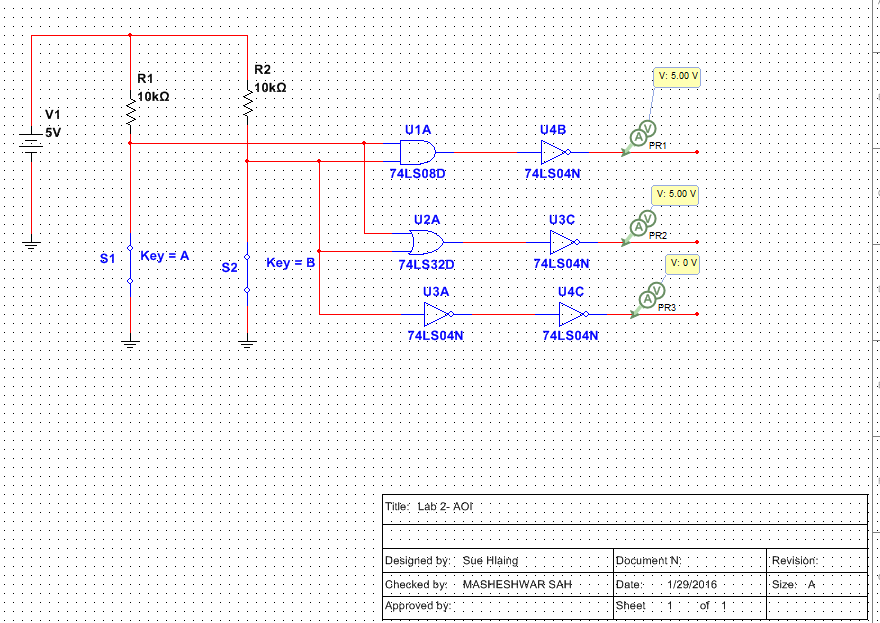 Or gate
Inverter
Switch
EECT 112-50C
5/5/2016
7
Lab-2
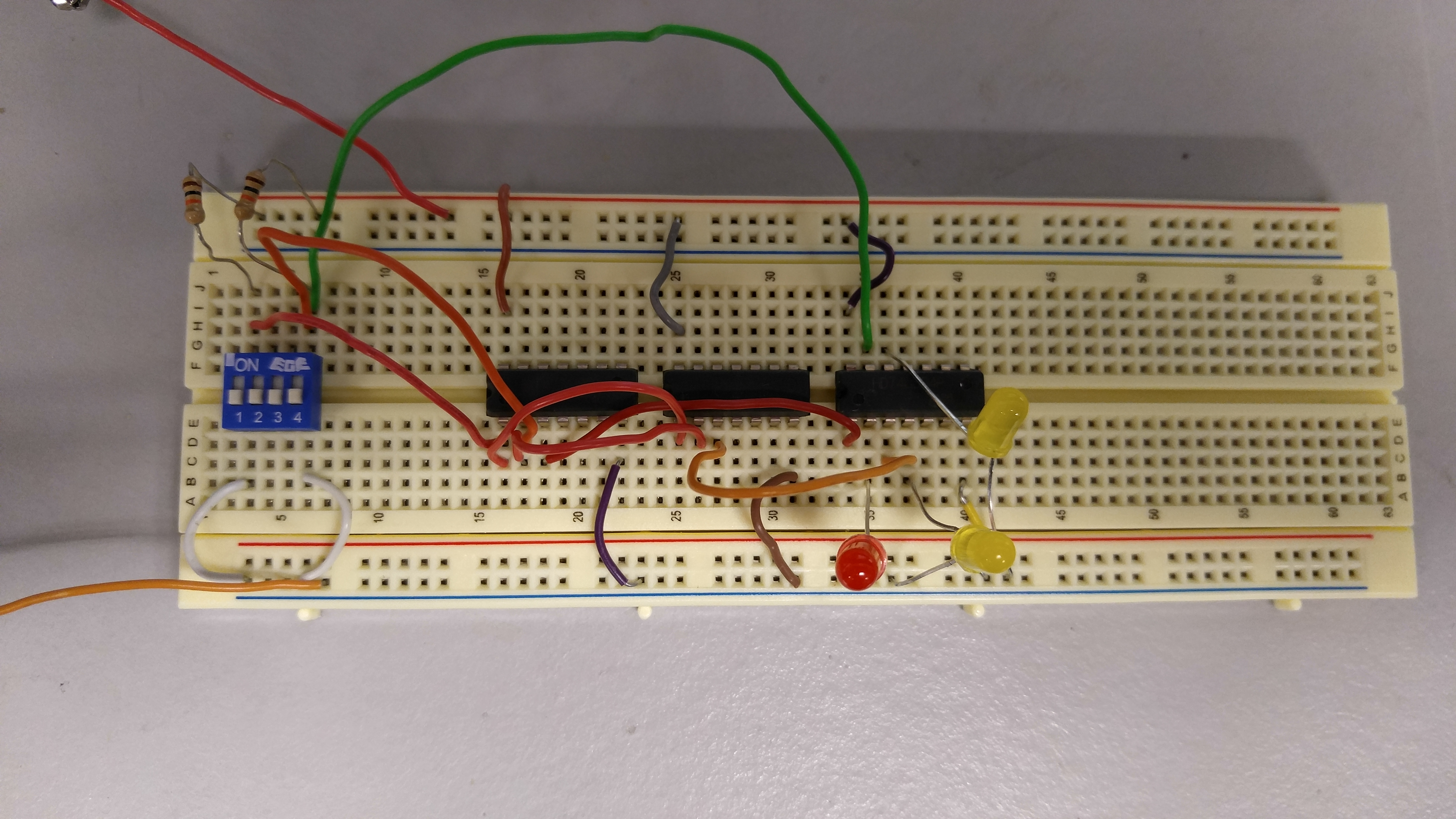 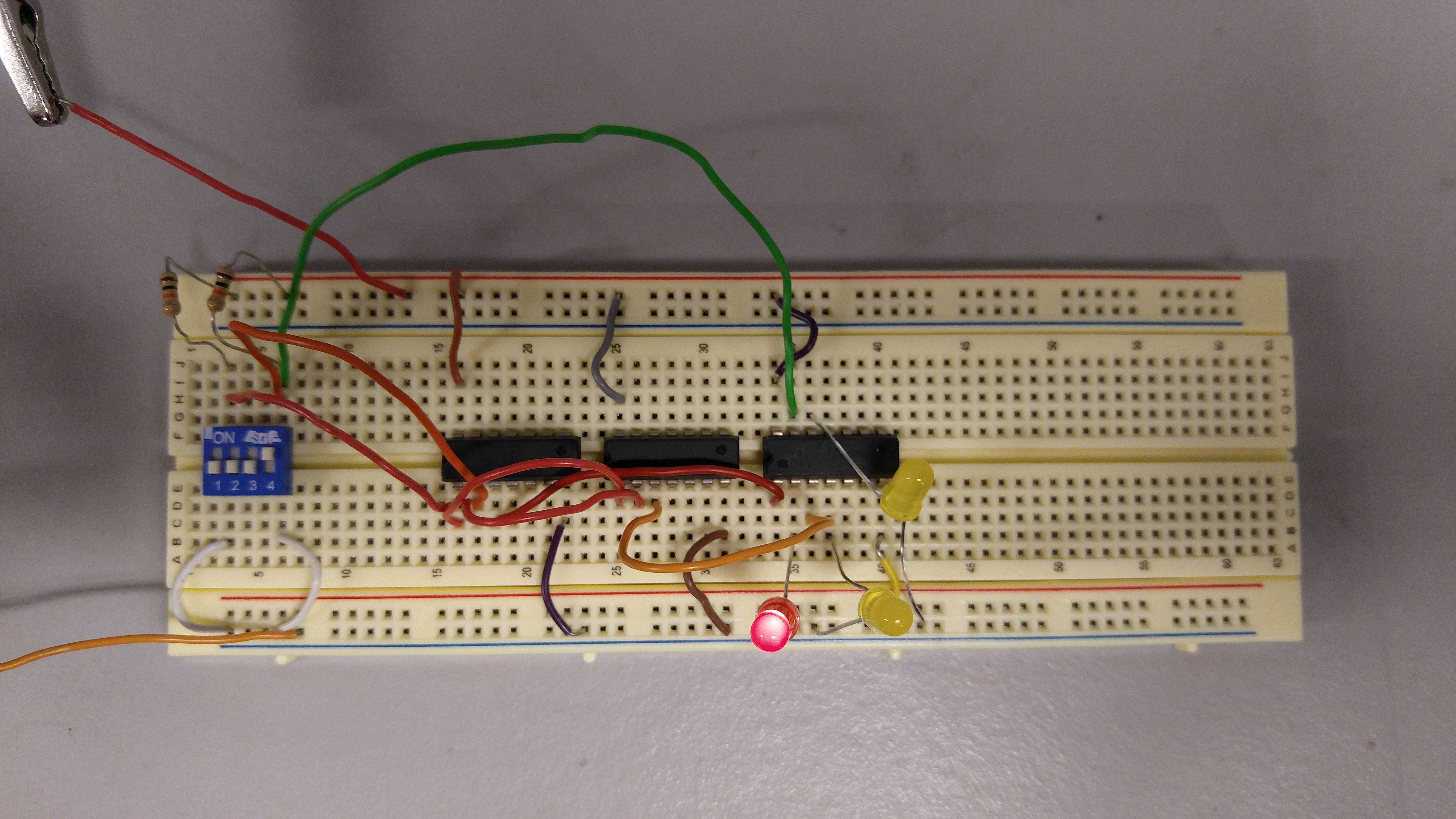 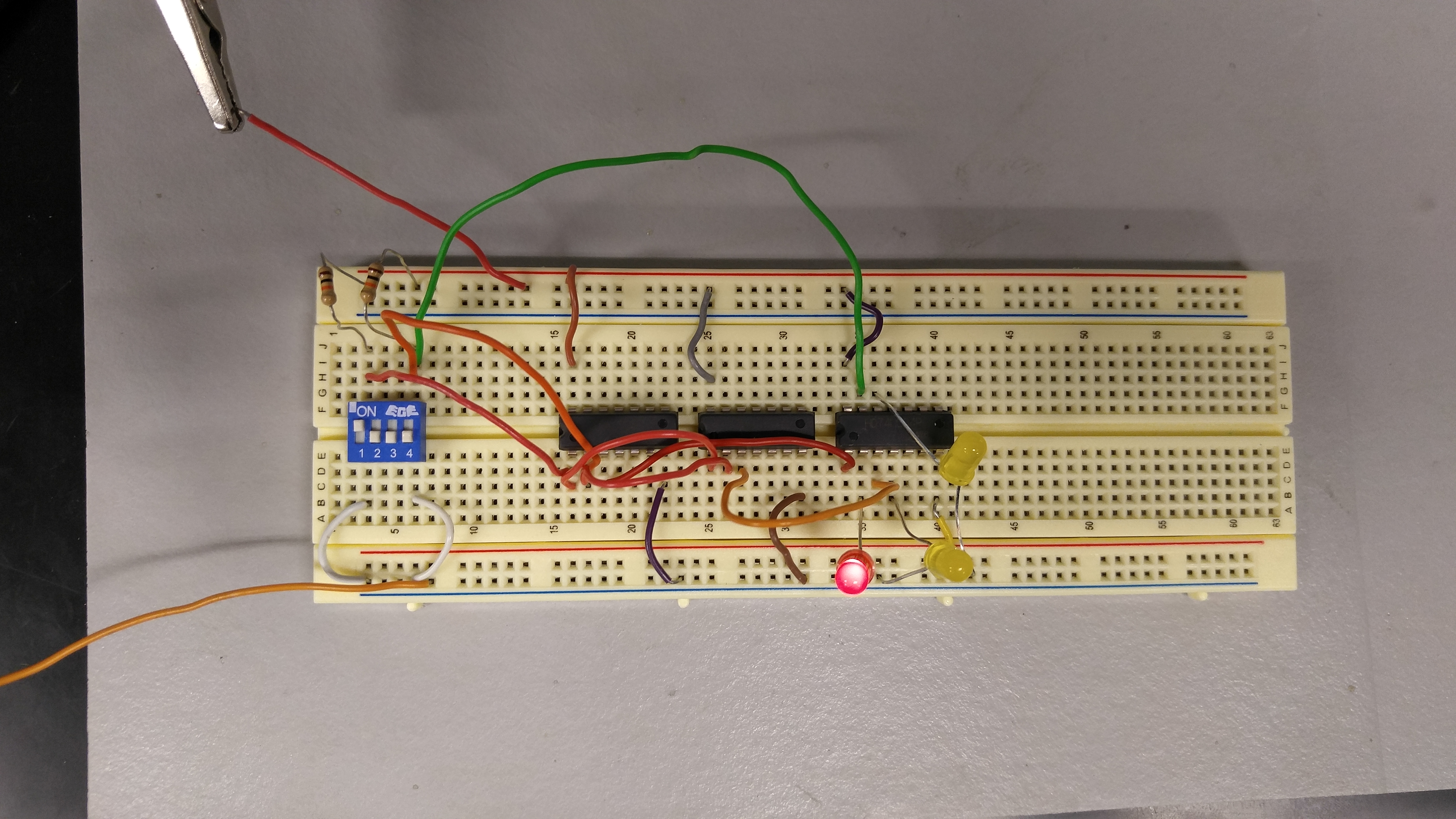 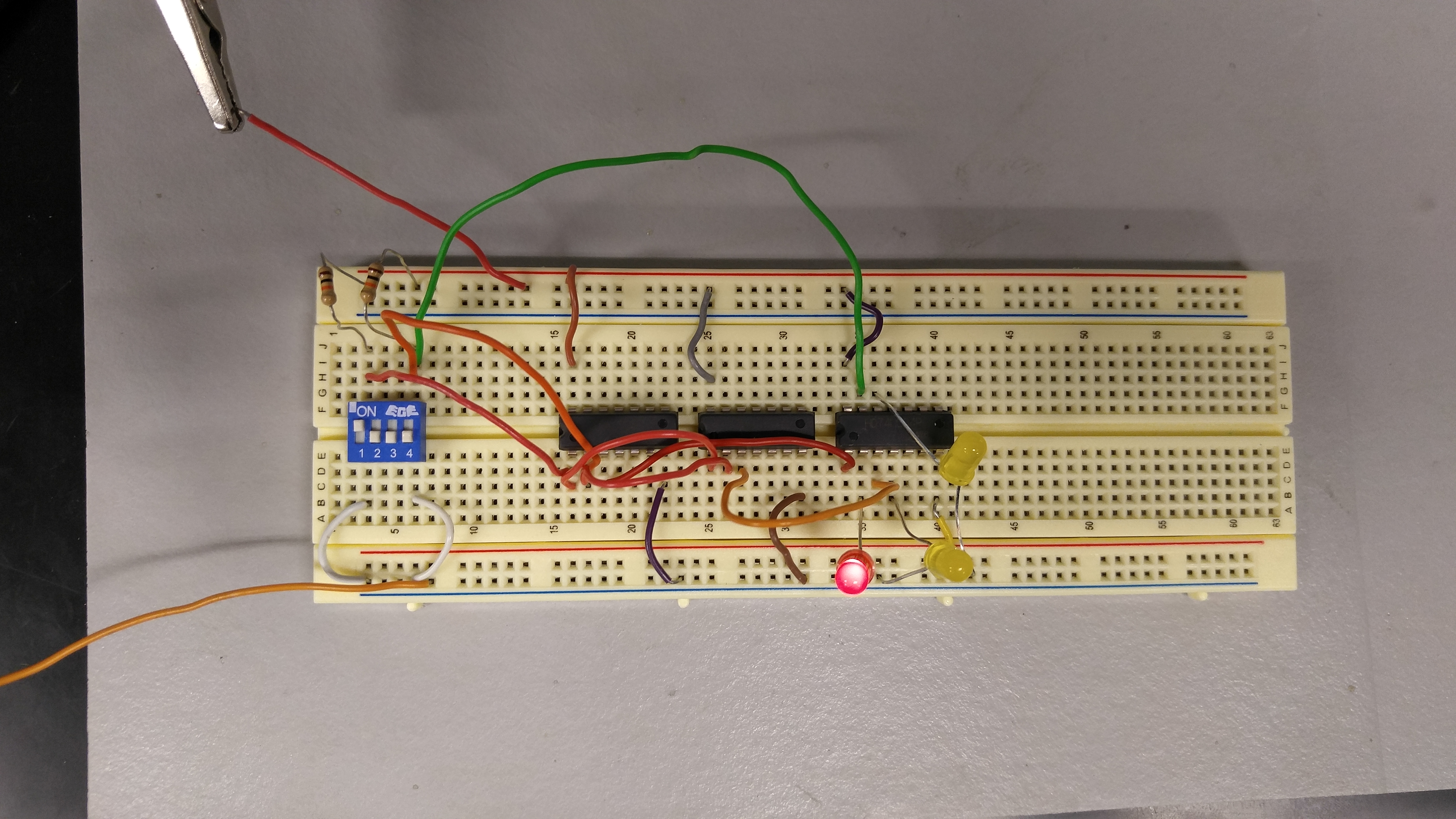 EECT 112-50C
5/5/2016
8
Lab-3NAND ALTERNATIVE
Equipment:
Breadboard 
Digital Multimeter 
       Brand: GWINSTEK
	GDM: 8245
	SN: CL860332
-AND Gate
	Chip: 74LS08D
OR Gate
	Chip: 74LS32D
-NOT Gate
	Chip: 74LS04D
-NAND Gate
	Chip: 74LS00D
-Miscellaneous Wire
Objective: To show how a logic circuit can be reduced to a single kind of gate.
Background: Not gates work by inverting whatever signal is going into it. Nand gates behave like the inverse of an And gate so a Nand gate will send an output when one or both of the signals have a logic state of 0 and will not send a signal when both of the signals are a logic state of 1. Nand gates also have a universal property. This means that you can build a circuit using only Nand gates.
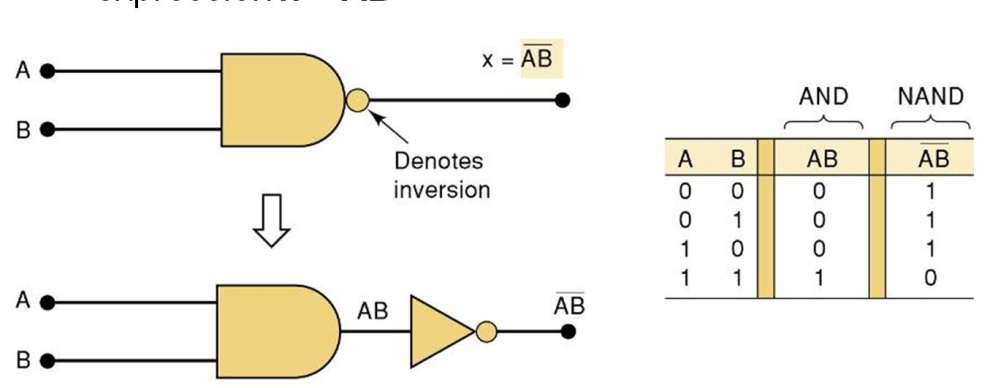 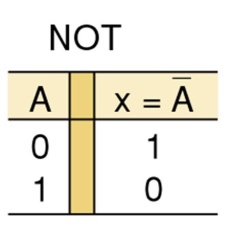 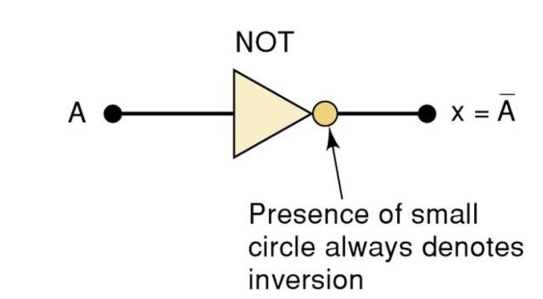 5/5/2016
9
EECT 112-50C
Nand Alternative
Schematics:
Multisim
Nand Gates
Resistors
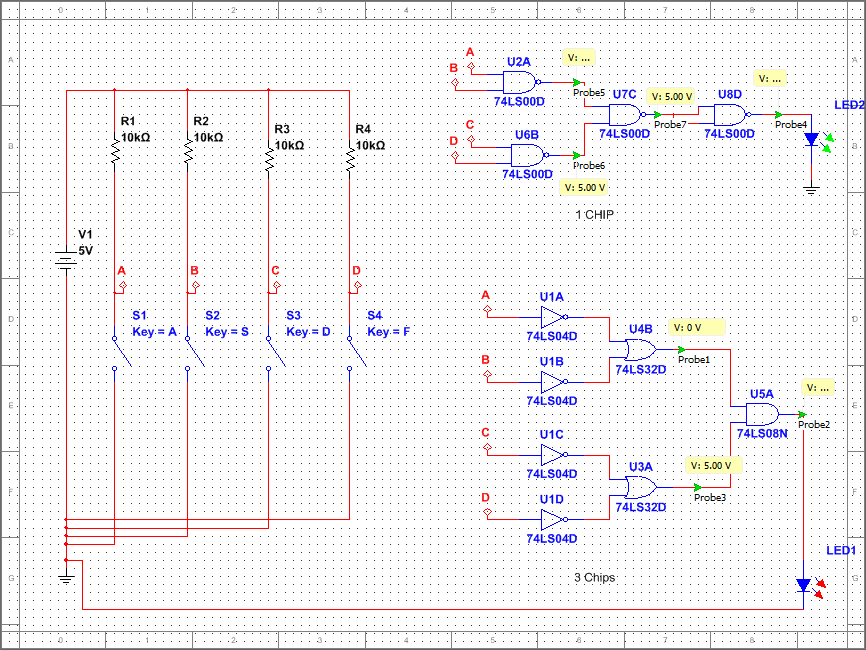 Switches
LED Lights
And Gate
Or Gates
Not Gates
EECT 112-50C
5/5/2016
10
Lab -4Car-Alarm
Equipment:
 	SN: 14C6E29
-AND Gate
	Chip: 74LS08D
OR Gate
	Chip: 74LS32D
-Miscellaneous Wire
Objective: To build a functioning logic circuit given the inputs and desired outputs
Background: The diagram below was given. The desired outputs were when the door was open and the ignition was on, when the door was open and the lights were on, and when the ignition was off and the lights were on
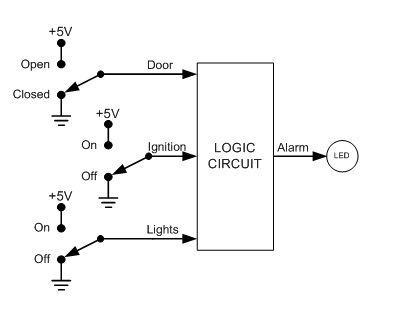 EECT 112-50C
5/5/2016
11
Schematics:
Multisim
Ignition Input
Truth Table
Light Input
Door Input
LED representing car alarm
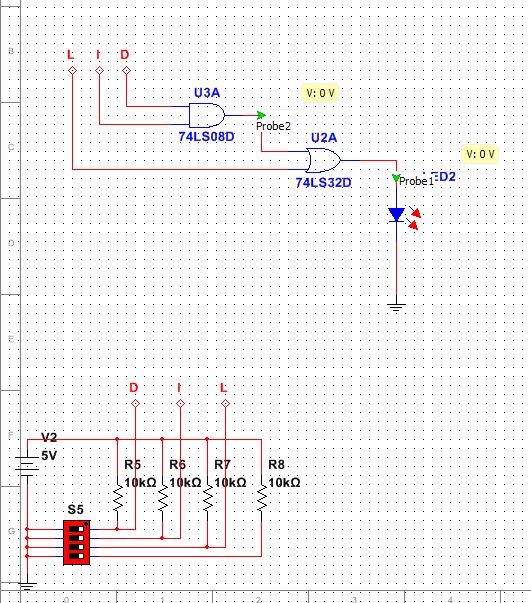 And Gate
Or Gate
Resistors
Equation found from truth table*
Switches
X = (ID)+L
EECT 112-50C
5/5/2016
12
Lab 5- NAND SR Latch
Objective
Learning how latches or flip flops works.

Equipment and Material
Breadboard	DMM		    Chips                        Resistors        DIP Switch   LEDS	          	       Brand: GW instek 	   74LS00 (NAND)	     (2) 10k ohm                              2
                       Model #: GDM8245       		 
                       SN: CL860332	   
						  
Research and Information
Chapter 5 lecture
5/5/2016
13
EECT 112-50C
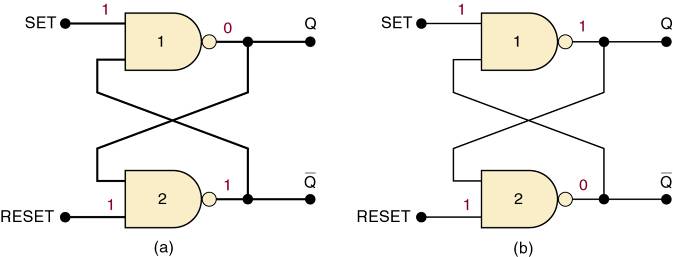 Information about a Latch
Summary of the NAND latch:
SET = 1, RESET = 1—Normal resting state, outputs remain in state they were in prior to input.
SET = 0, RESET = 1—Output will go to Q = 1 and remains there, even after SET returns HIGH.
Called setting the latch.
SET = 0, RESET = 0—Will produce Q = 0 LOW and remains there, even after RESET returns HIGH.
Called clearing or resetting the latch.
Inputs are SET and CLEAR (RESET).
Inputs are active-LOW—output will change when the input is pulsed LOW.
5/5/2016
14
EECT 112-50C
Pictures
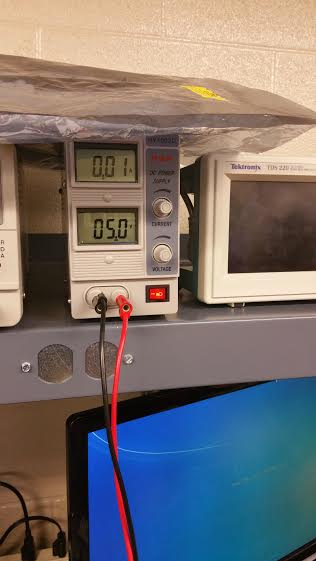 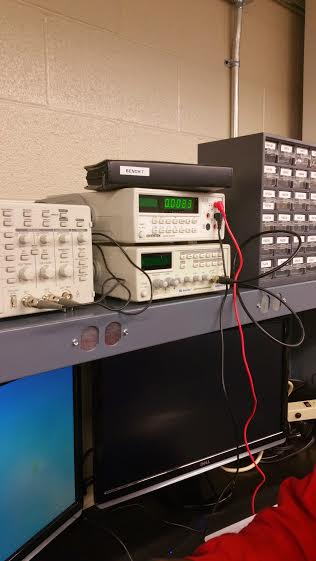 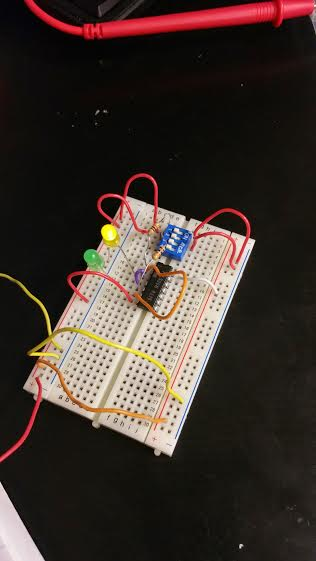 EECT 112-50C
5/5/2016
15
Conclusion
In the lab, we wired up the circuit without using the dip switch which gave us a hard time to set and to reset so we had to put one in.
I think we need to spend more time on latches because I still don’t know the purpose of it.
EECT 112 Lab Notebook
16
Equipment
Breadboard 
SN: 1677D3B
-BCD to 7 Segment Decoder
	Chip: 74LS48D
4 Bit Ripple Counter
	Chip: 74LS93D
Tektronix TDS 220 Two Channel Digital Real-Time Oscilloscope
SN:B068379
-Man 74-7 Segment display
-Miscellaneous Wire
Lab 6Binary Counter
Objective: To have a 7 segment display count from 0 to F in hexadecimal.
Background: A clock when used with a flip flop latch can be used to store information and count.
EECT 112-50C
5/5/2016
17
Multisim
Schematics:
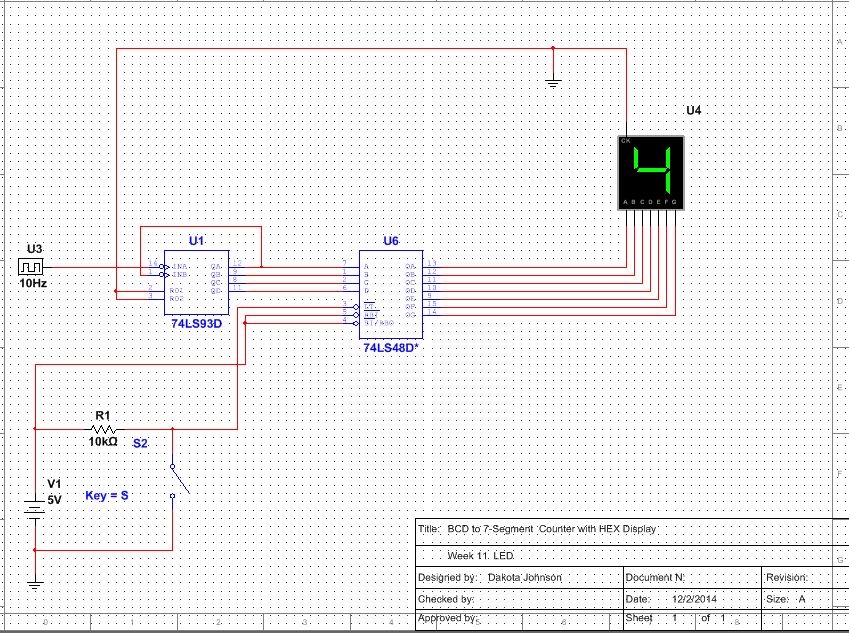 7 Segment Display
4-Bit Ripple Counter
BCD to 7 Segment Decoder
Clock
EECT 112-50C
5/5/2016
18
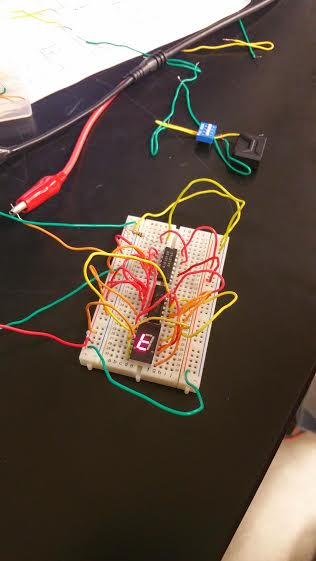 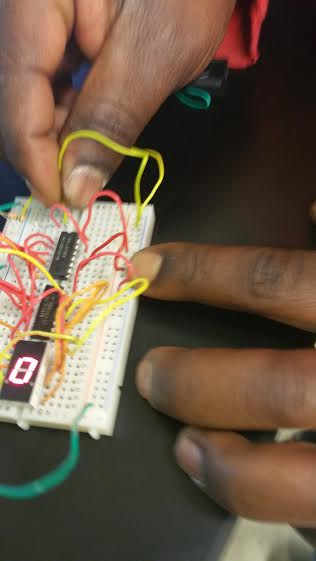 5/5/2016
19
EECT 112-50C
Conclusion
This was a fun lab for me but took a long time to hook it up because not only we had to looked up the datasheets for the chips but also the 7 segments display.
After the circuit had been wired up, it didn’t work. We found out that we had fried up the 74LS193 chip and the 7 segments display.
I’d like to mess more with this lab and maybe add more stuff to it.
EECT 112 Lab Notebook
20
Lab 7aLED Flasher(Basic Stamp 1)
Equipment
-LED Light
-220 ohm resistor
-10k ohm resistor
-Basic Stamp
-Basic Stamp Program
-Miscellaneous Wire
Objective: To program a chip to flash an LED light
Background: The basic stamp program allows you to program a chip to do different functions.
EECT 112-50C
5/5/2016
21
Schematics:
Hardware
LED Light
Switch
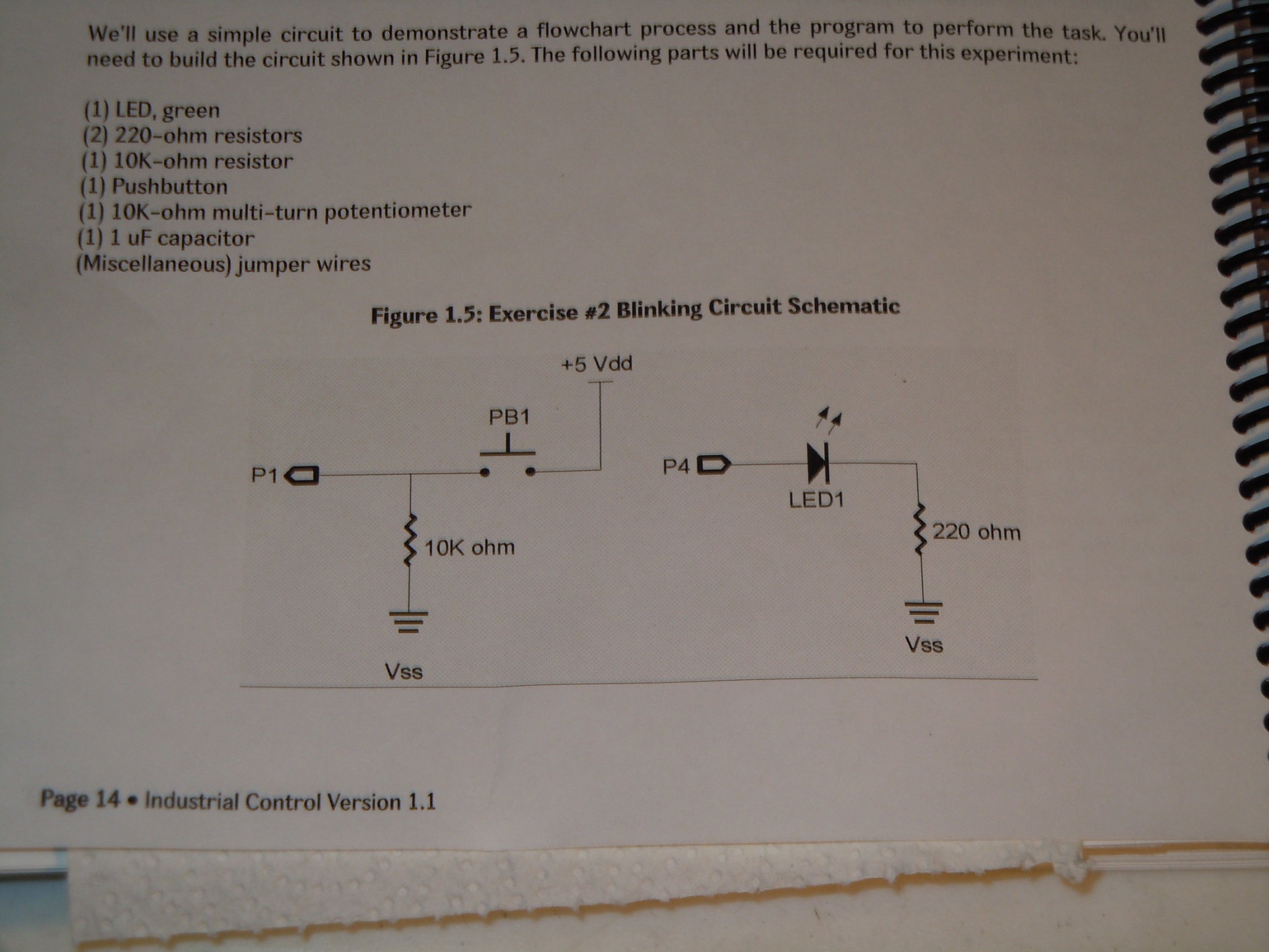 Resistors
EECT 112-50C
5/5/2016
22
Schematics:
Program
Defining Variables and Constants
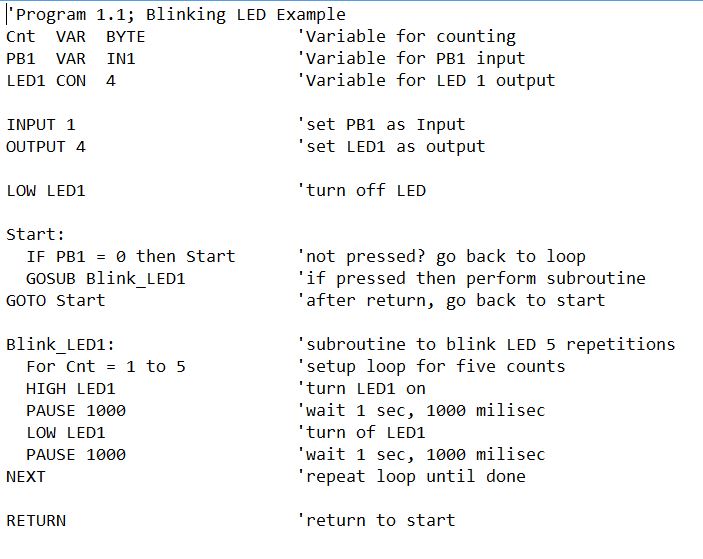 Defining Inputs and Outputs
Initial Conditions
Comments about what the program is doing
Main Program
Sub-routine
EECT 112-50C
5/5/2016
23
Conclusion
Though there was a schematic to follow to wire up, I still needed help and my partner helped me on it.
This lab went really fast and we were happy with the result.
EECT 112 Lab Notebook
24
Lab 7bTemp Sensor/Heater (Basic Stamp 2)
Objective: To show how analog data can be used in a digital circuit.
Equipment
-LED Light
-220 ohm resistor
-10k ohm resistor
-10K ohm Multi-turn Potentiometer
-1uF Capacitor
-Basic Stamp
-Basic Stamp Program
-Miscellaneous Wire
Background: Digital data comes in two states on or off. Analog data can come in varying degrees of states. There are multiple was to get analog data into a digital circuit in this experiment we will be using a resistor/capacitor network for the analog data and the input will be the time it take for the capacitor to discharge.
EECT 112-50C
5/5/2016
25
Program
Schematics:
Defining Variables and Constants
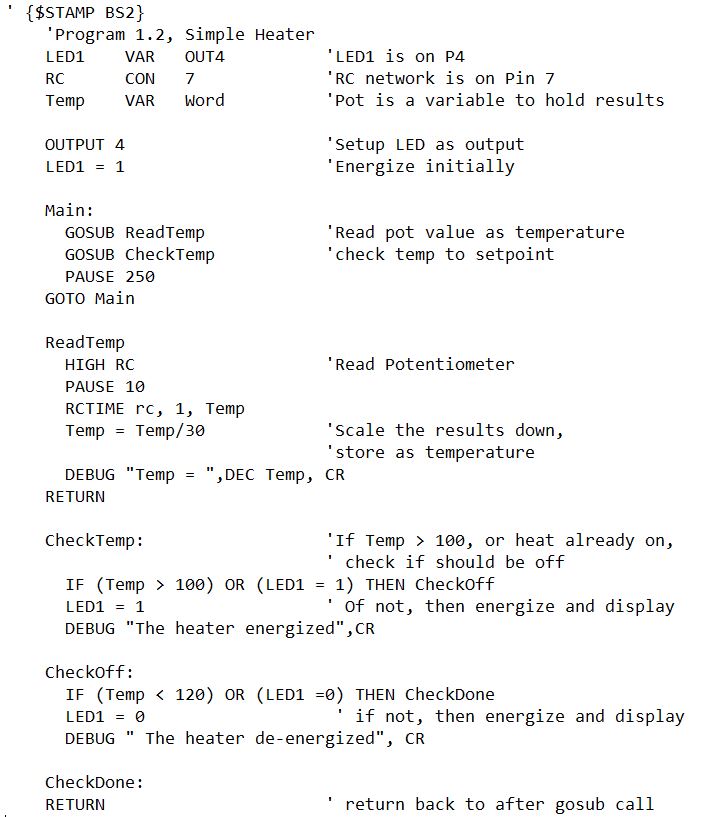 Defining Inputs and Outputs
Main Program
Comments about what the program is doing
Sub-routines
EECT 112-50C
5/5/2016
26
Schematics:
Hardware
LED Light
Switch
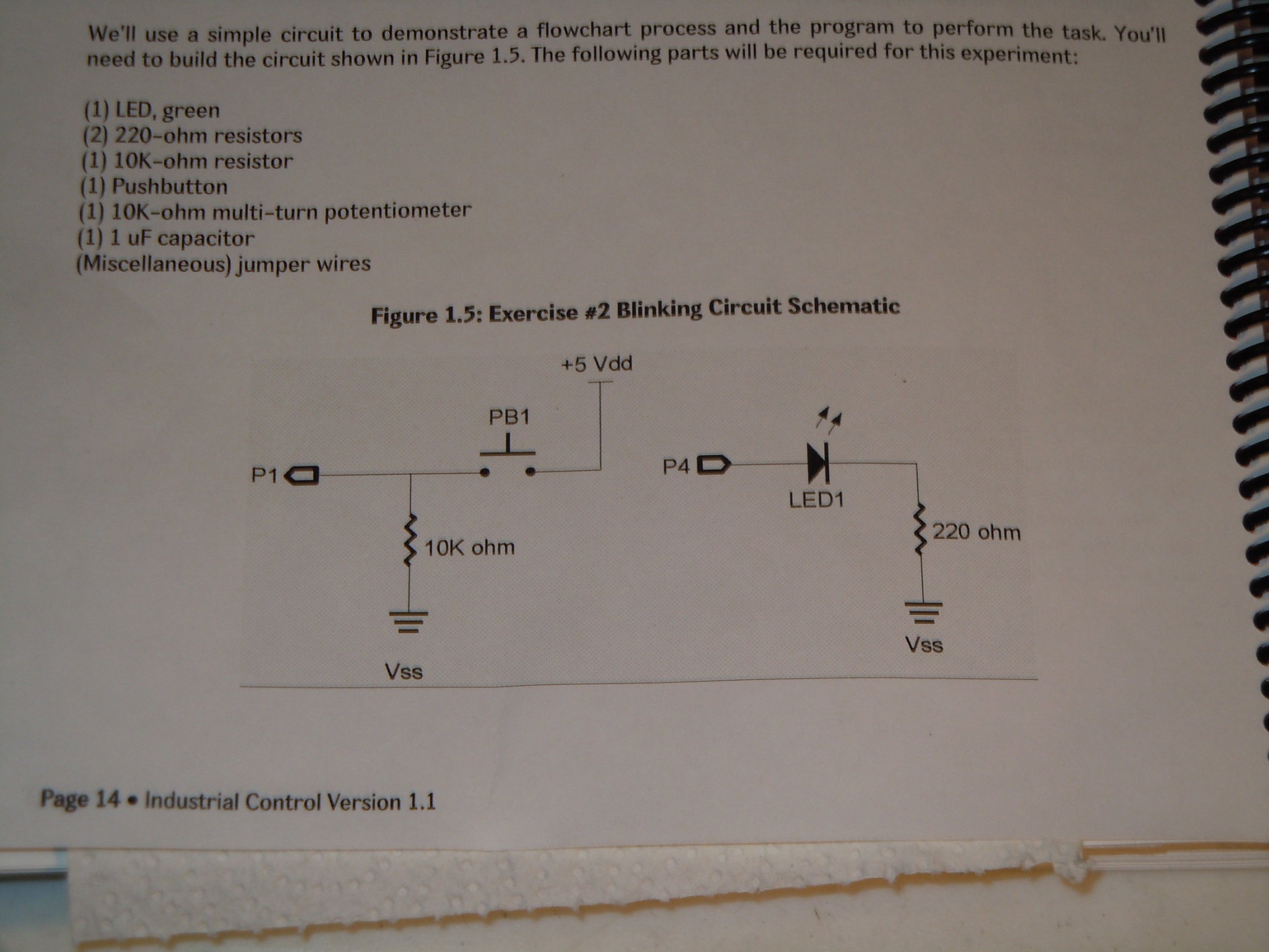 Capacitor
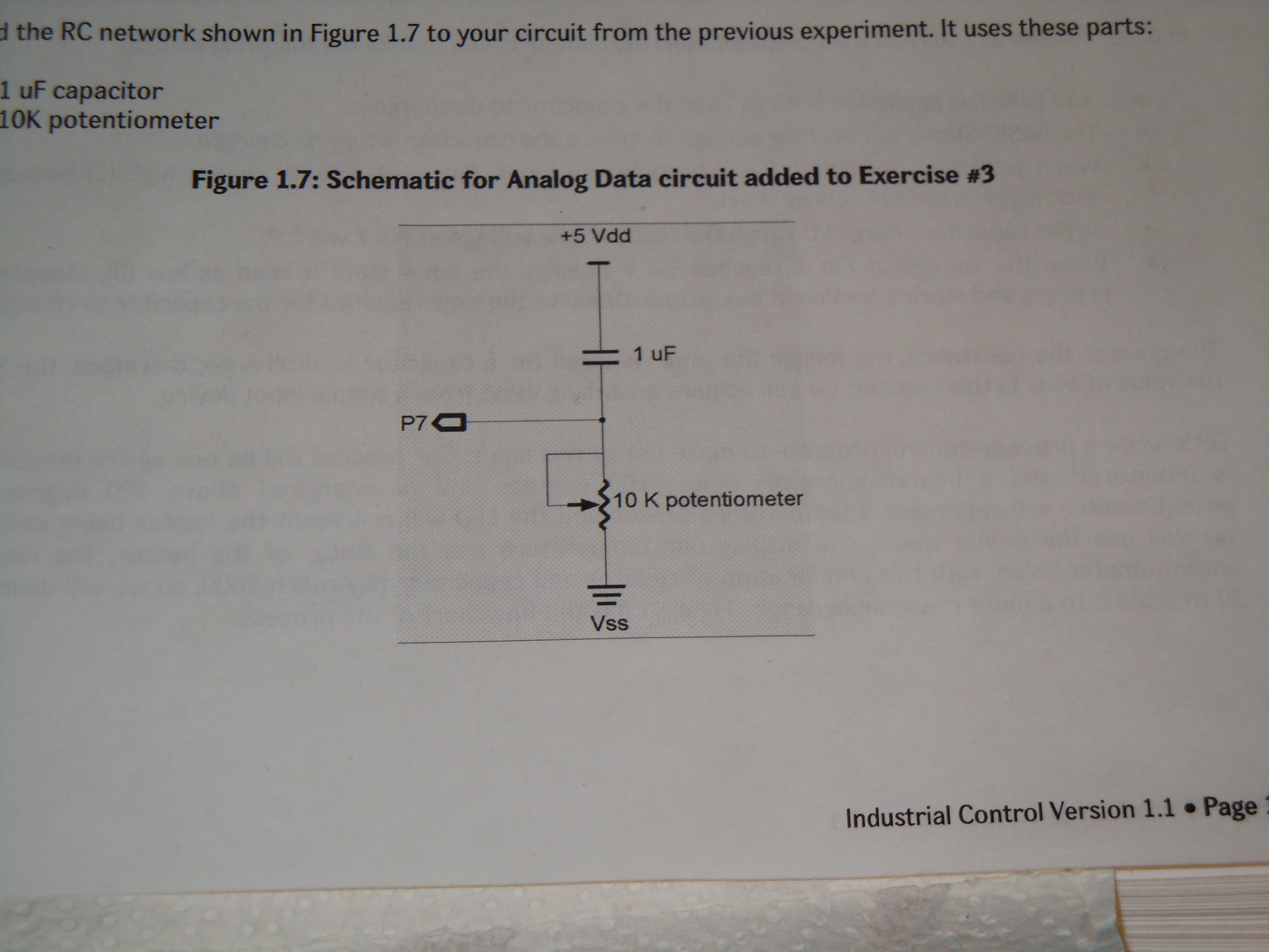 Resistors
Potentiometer
EECT 112-50C
5/5/2016
27
Lab Work:
Capacitor
Switch
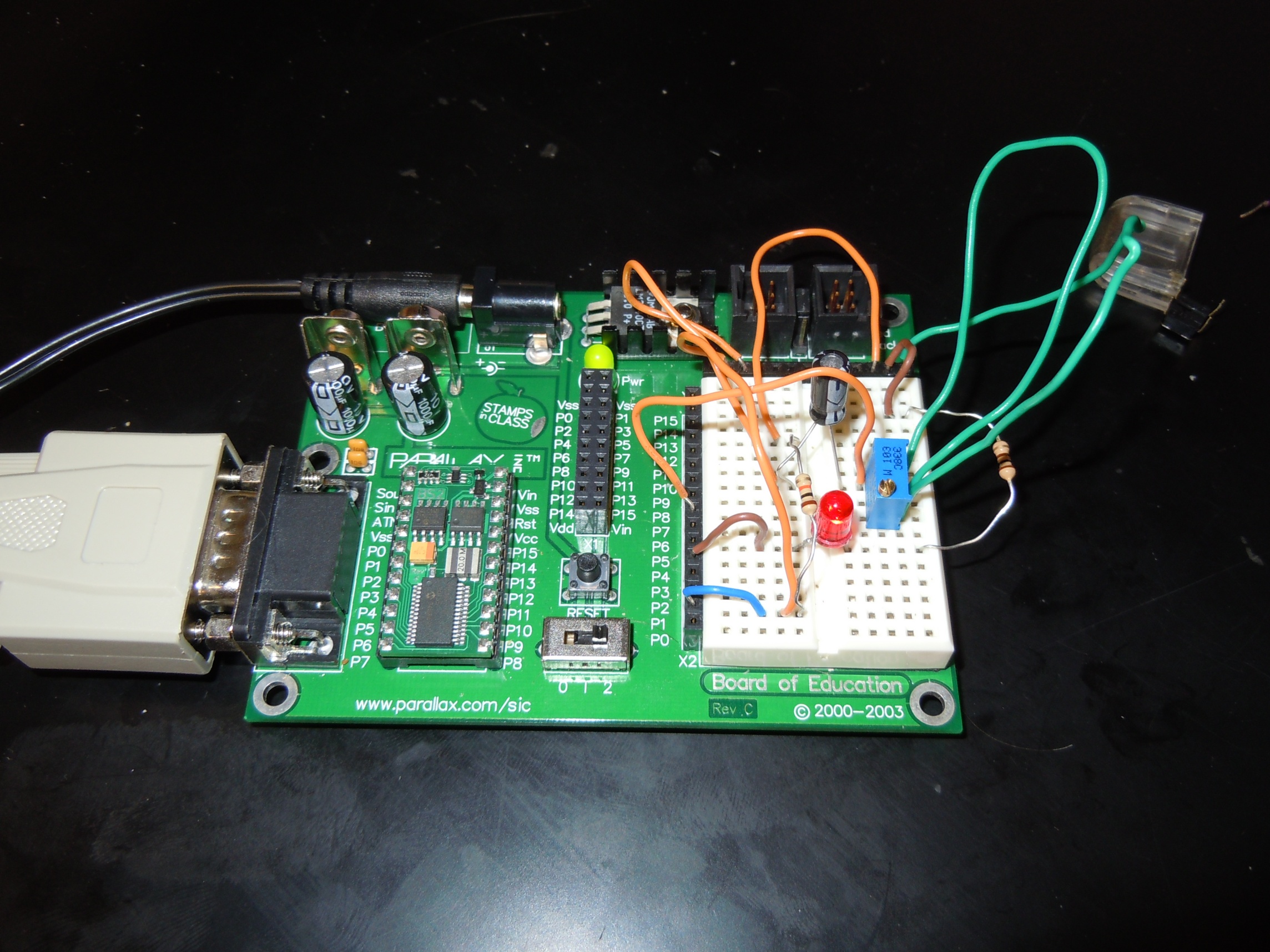 Programmable  Chip
220 ohm resistor
Potentiometer
EECT 112-50C
5/5/2016
28
10k ohm resistor
LED Light
Conclusion
The first problem we had with this lab was that I didn’t put in the pot right because I didn’t know that we can’t have the pin put in in the same row across. After we had it figure out, it still didn’t work because there was no power going to the capacitor which should be across from the wire that is providing power. It was my fault for thinking that the power was going up and down just like in Elvis.
What we had learned was that the greater resistance, the longer for capacitor to discharge.
EECT 112 Lab Notebook
29
Lab 8 – BASIC Stamp LED Binary Counter
Objective
Use BASIC Stamp to build and program a circuit that counts a 4-bit binary count from 0000 to 1111 in binary using 4 LEDs.
Equipment and Material
Basic Stamp 2, serial cable, power supply, 4 LEDs, 3 resistors.

Research and Information
Overviews at the www.ivytechengineering.com/basic_stamps site provided.
5/5/2016
30
EECT 112-50C
Code
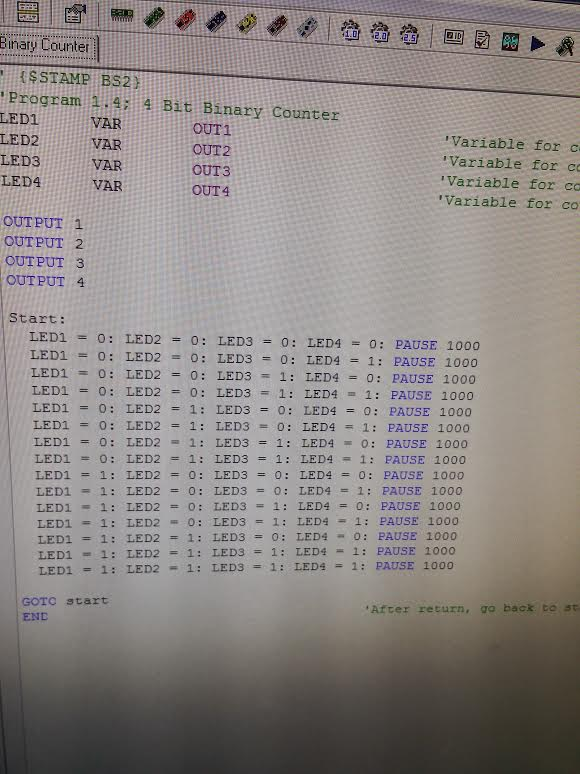 EECT 112-50C
5/5/2016
31
Video
EECT 112-50C
5/5/2016
32
Conclusion
Figuring out the code for this exercise was a little tricky. It took some times to think 0f how to program it to make it work.
This one the step to our final project.
It all came to make sense when we had it working.
EECT 112 Lab Notebook
33